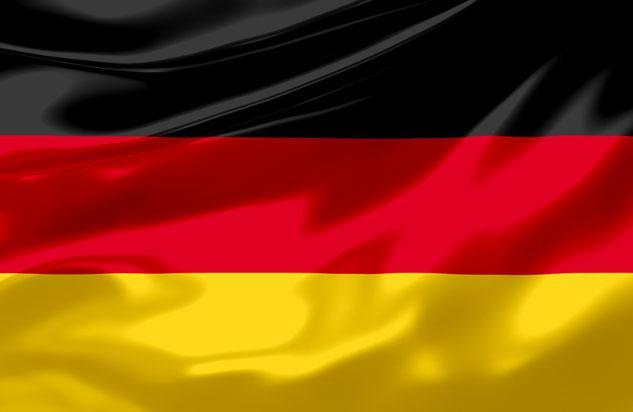 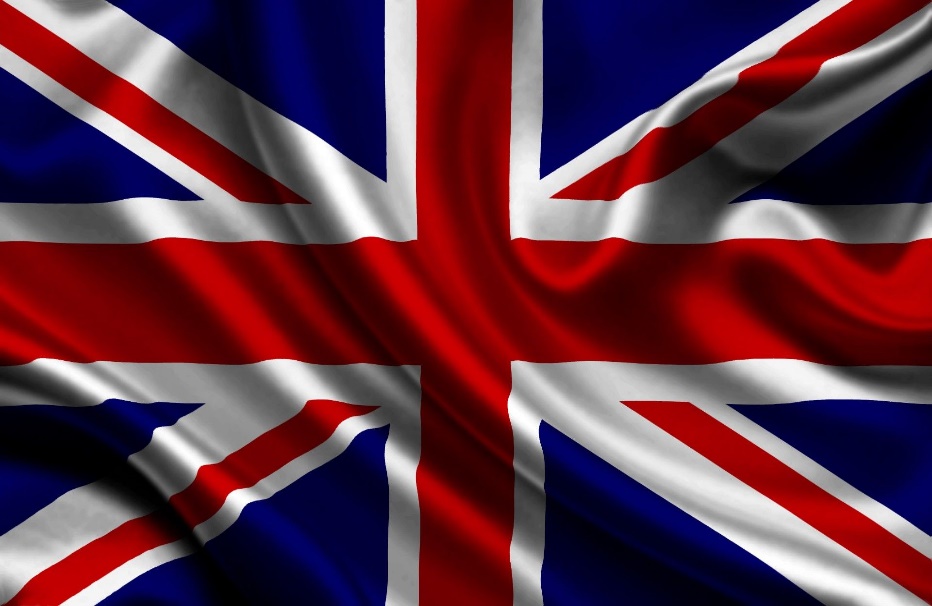 WILLKOMMEN!
Welcome!
Wo spricht man Deutsch in Europa?
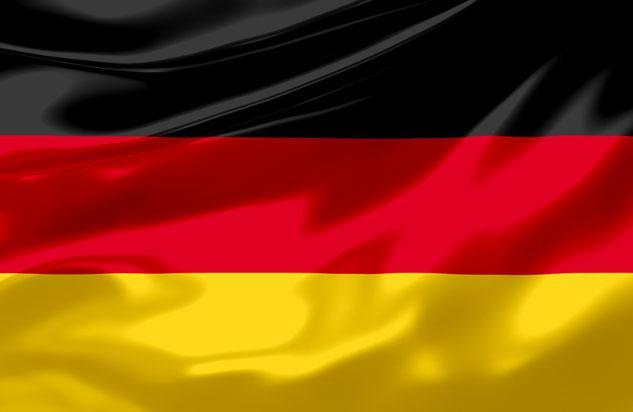 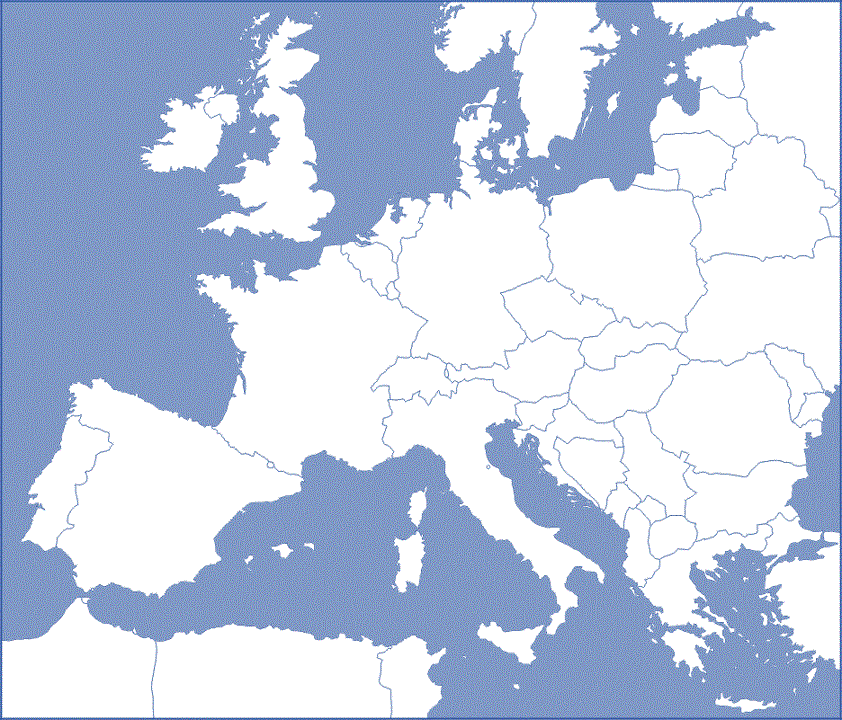 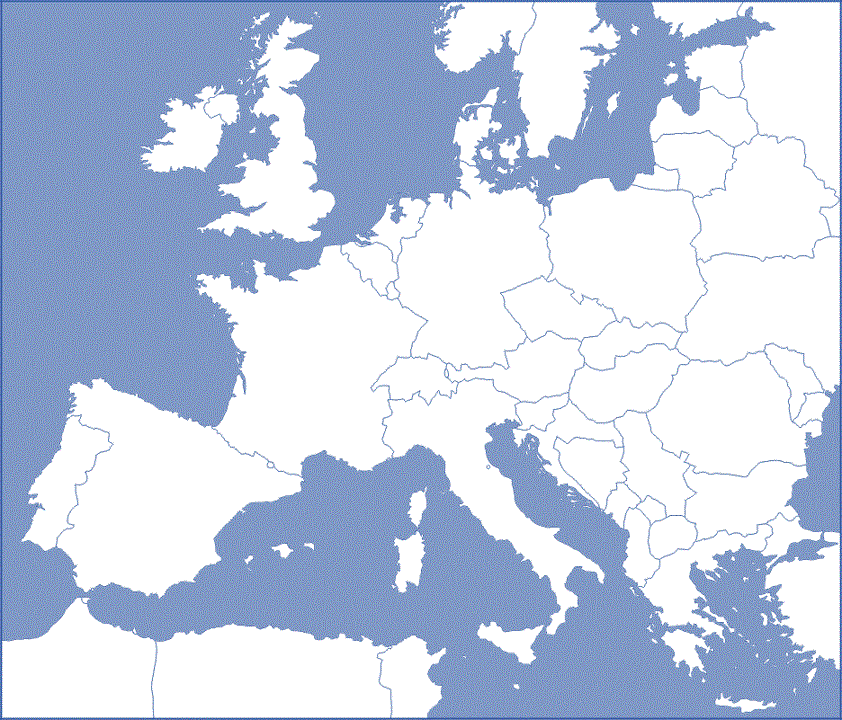 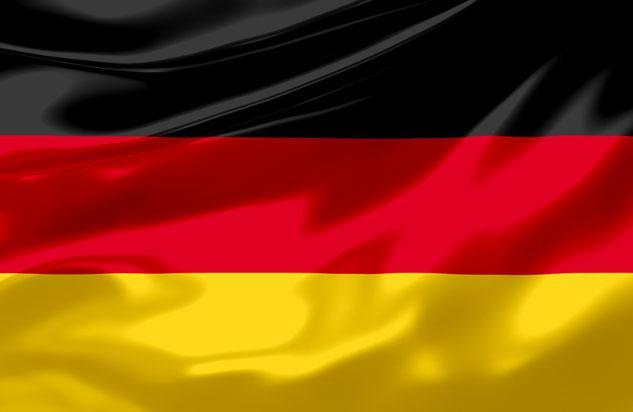 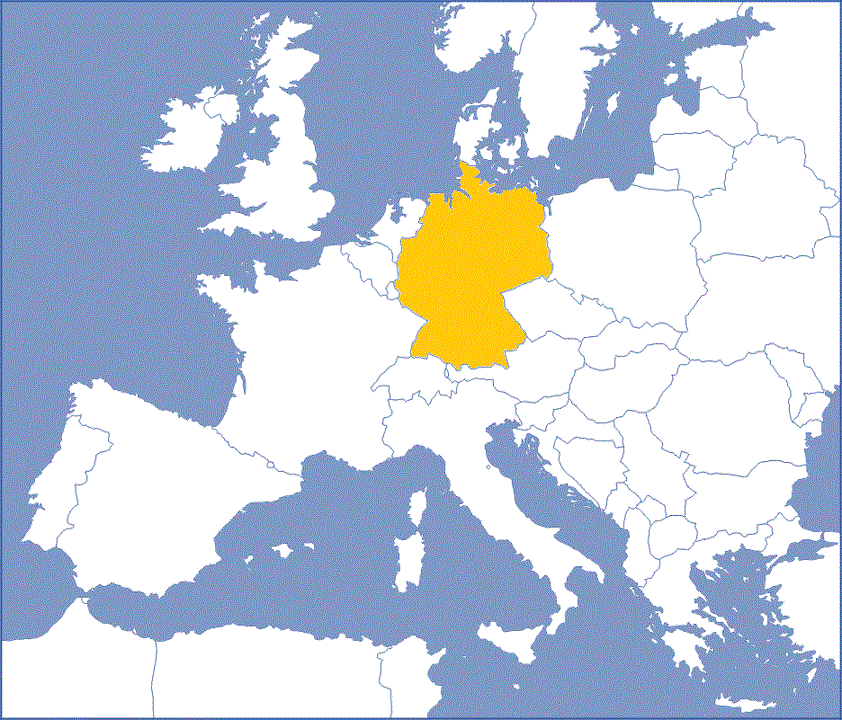 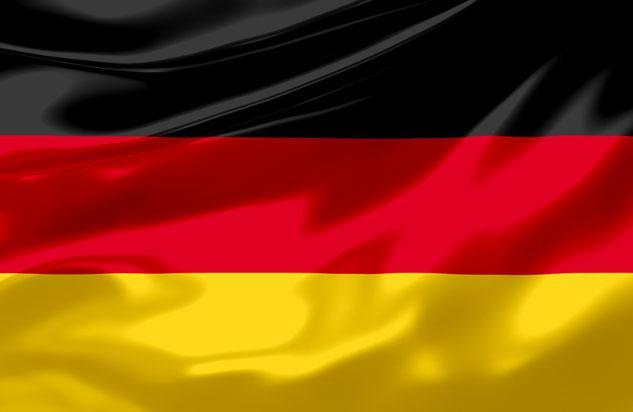 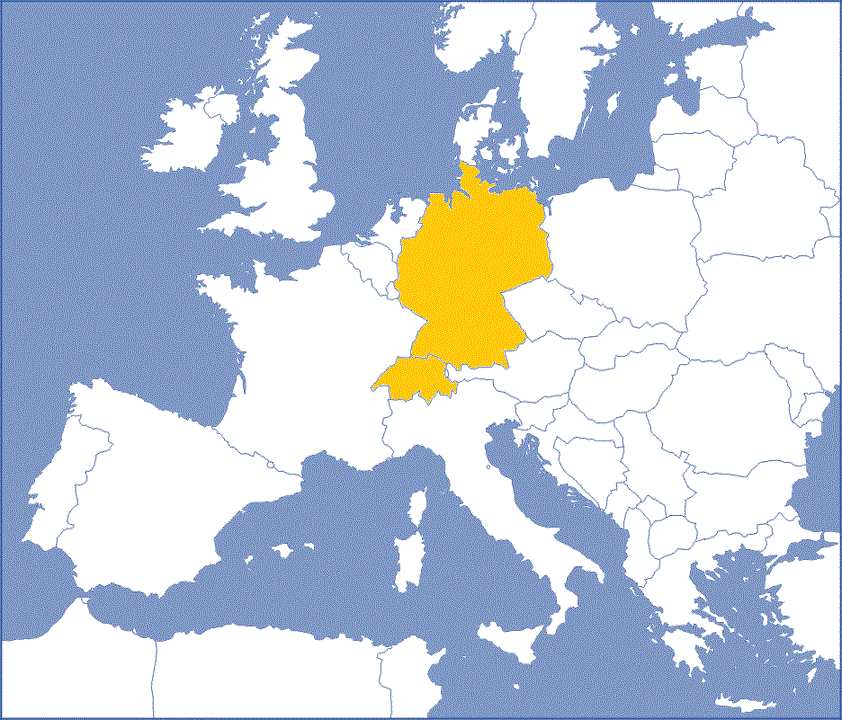 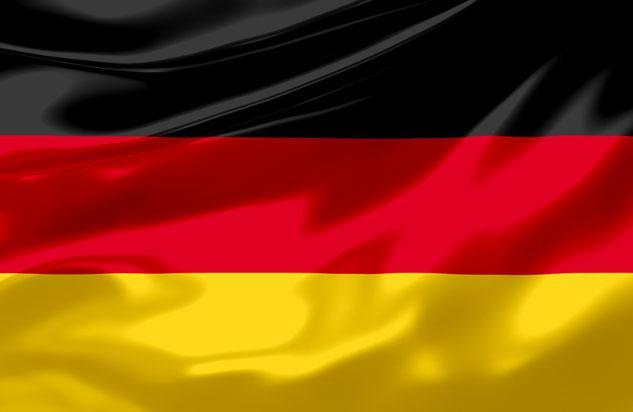 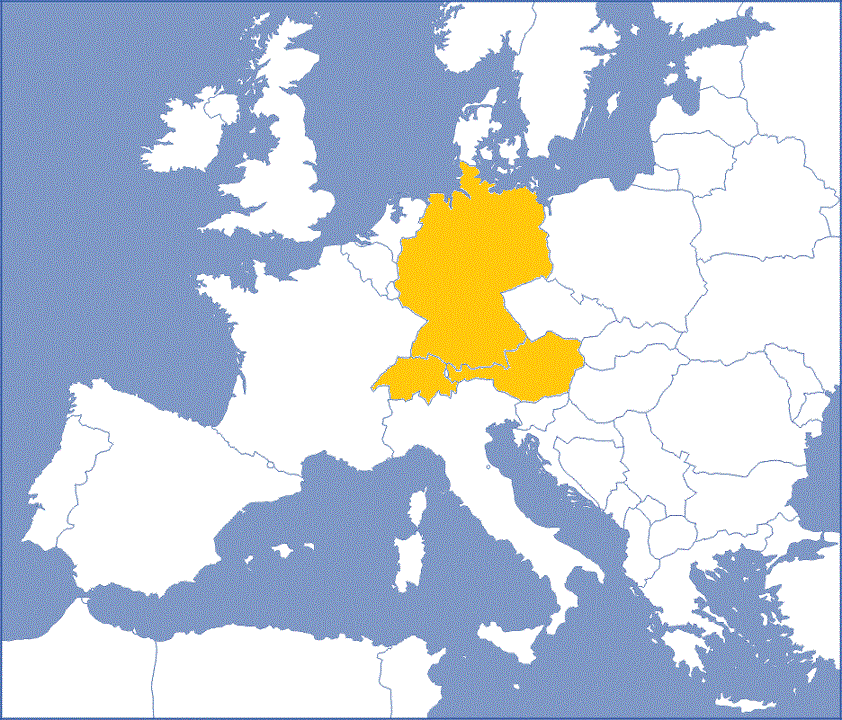 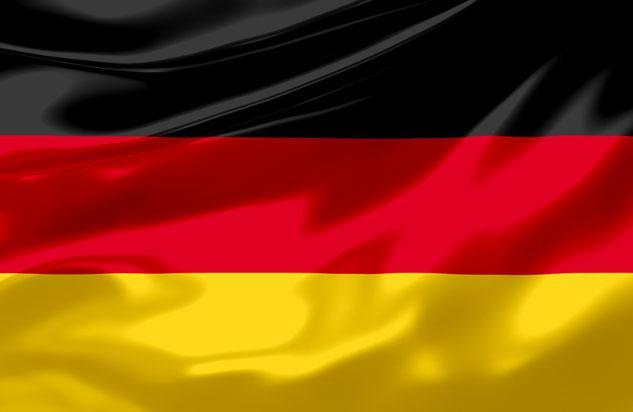 Wo spricht man Englisch in Europa?
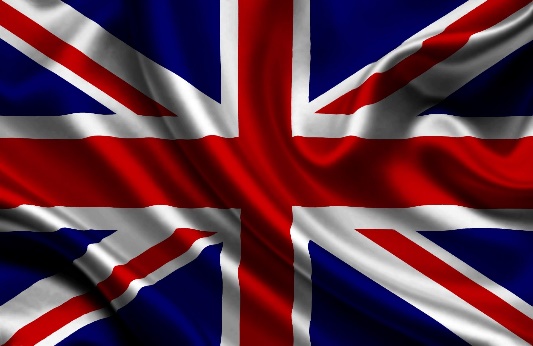 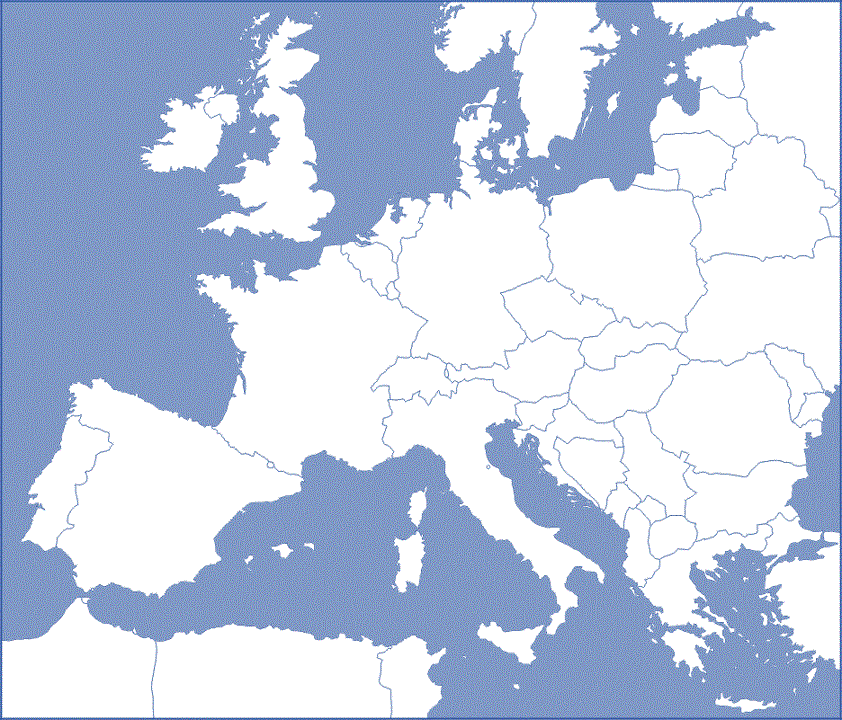 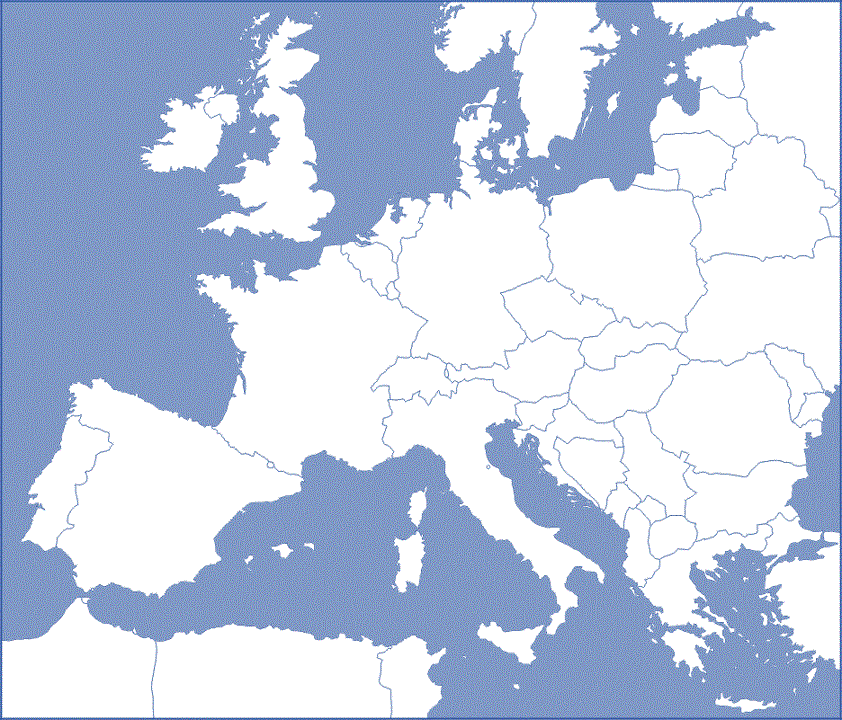 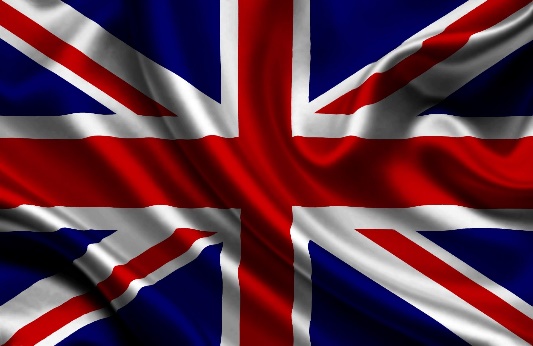 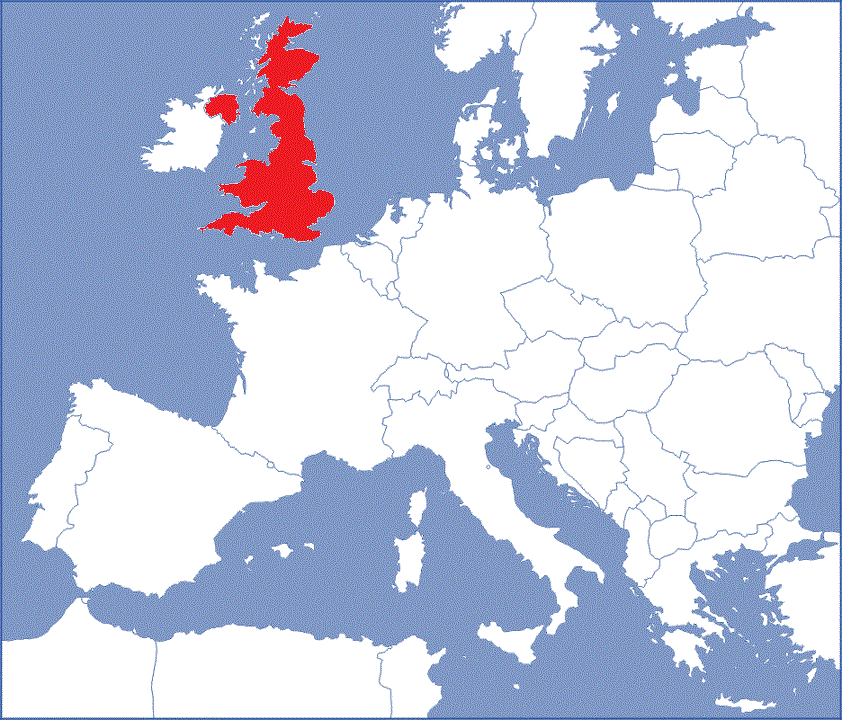 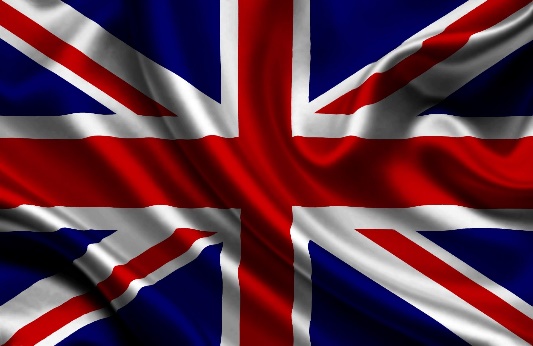 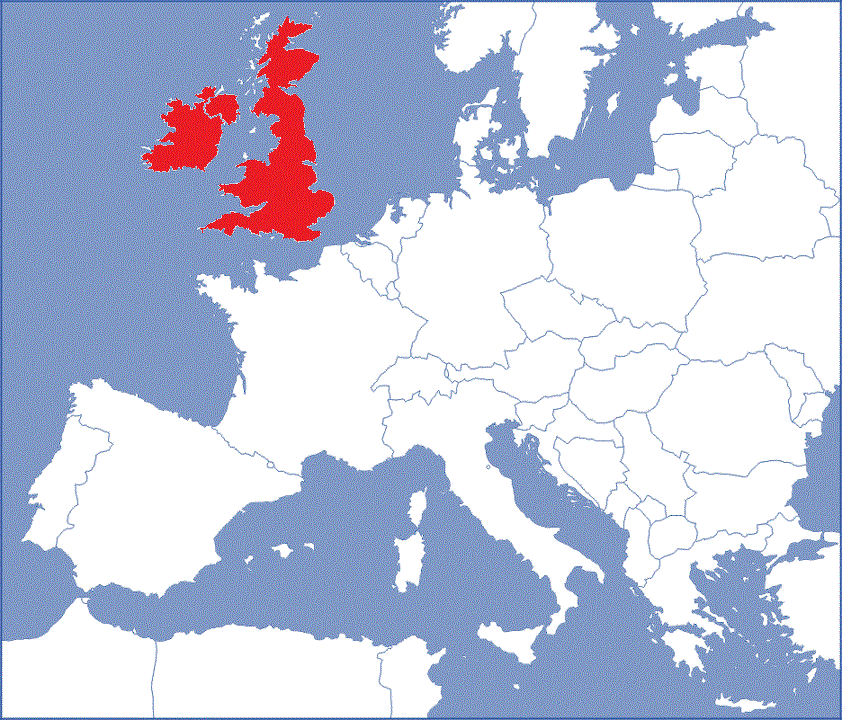 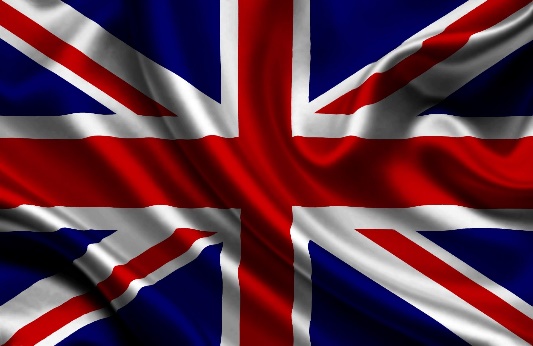 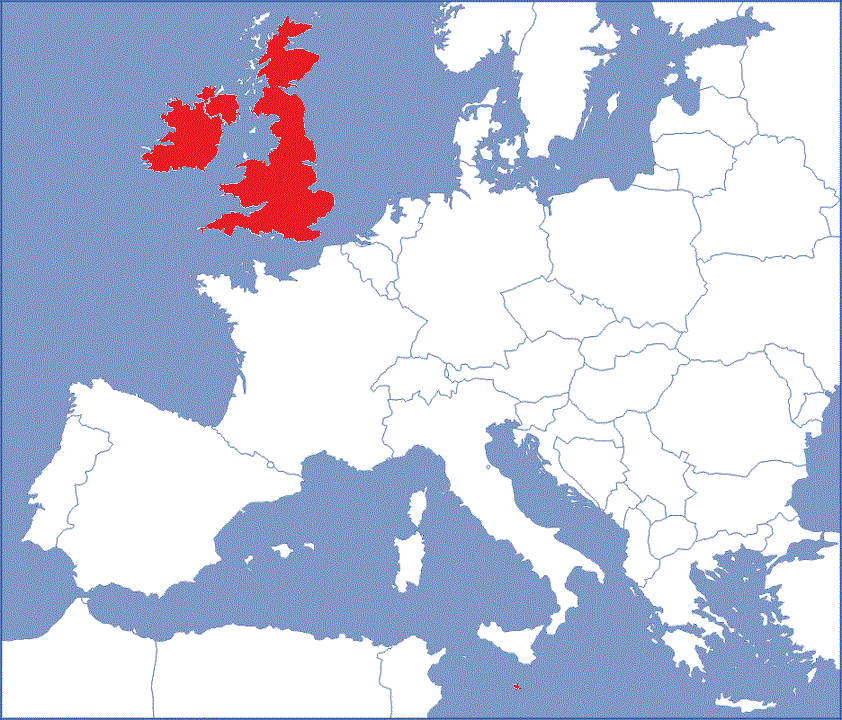 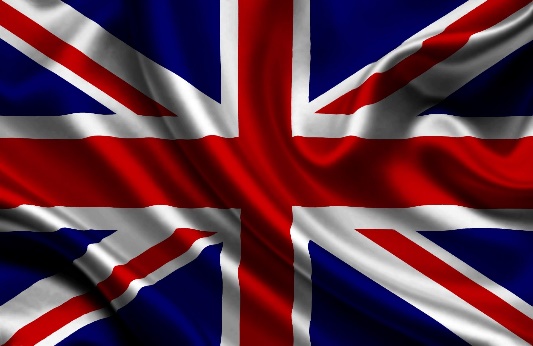 Kennst du deutsche Persönlichkeiten?
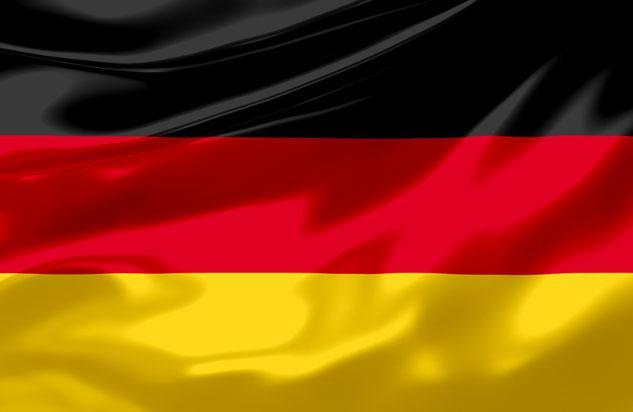 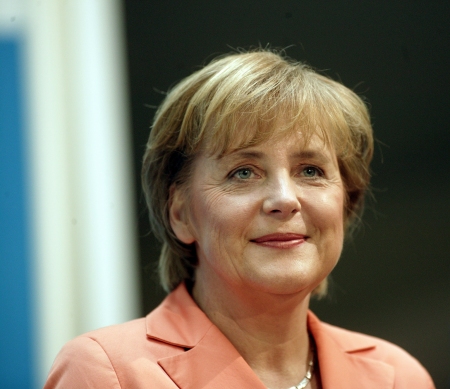 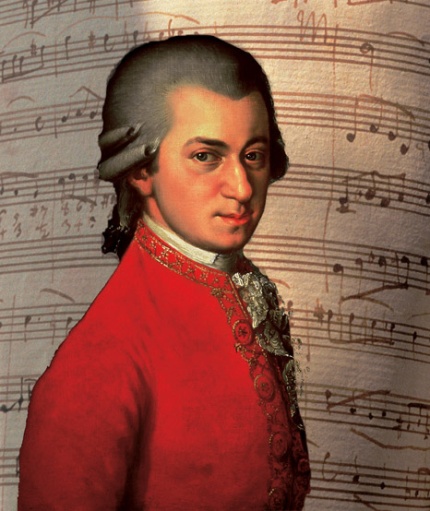 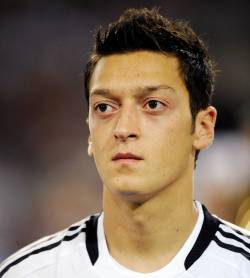 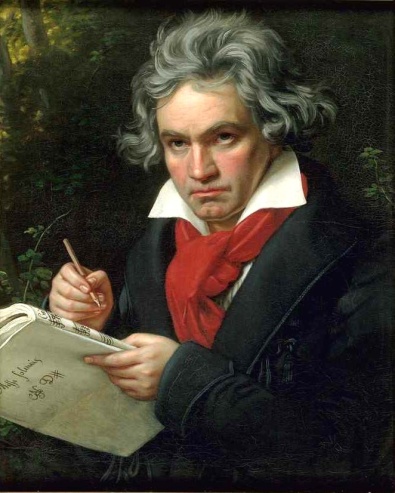 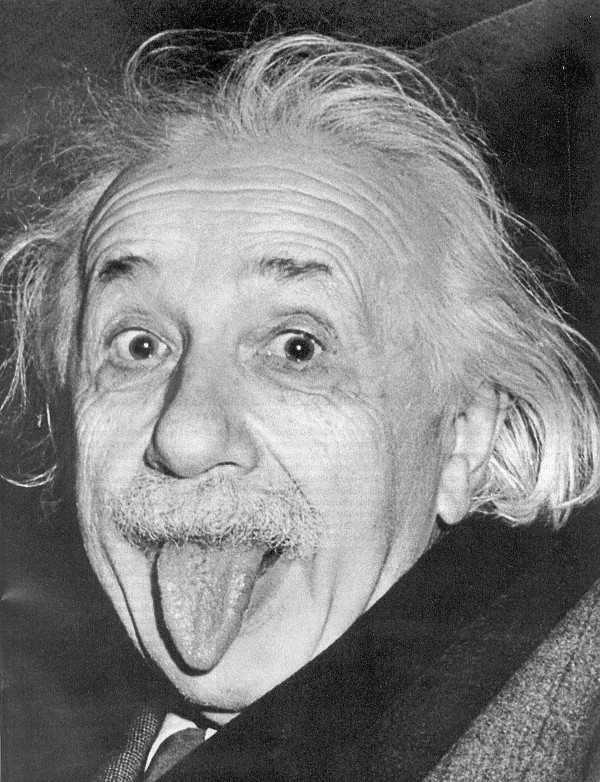 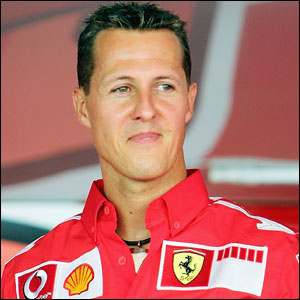 Kennst du englische Persönlichkeiten?
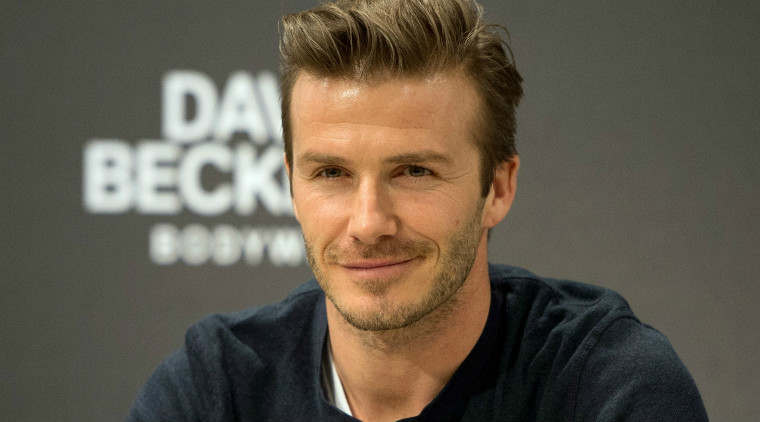 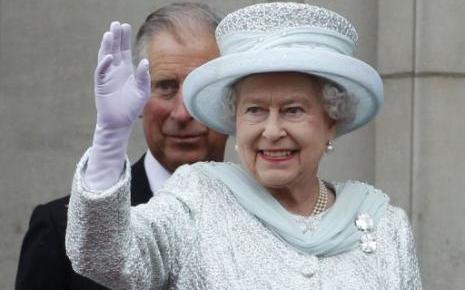 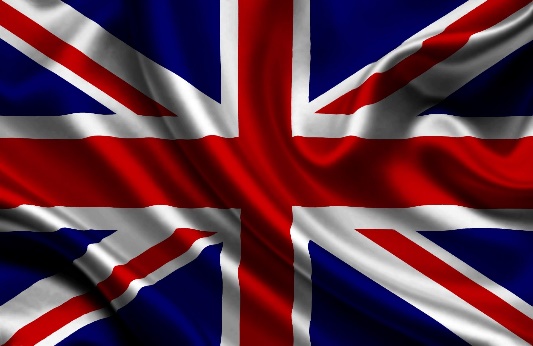 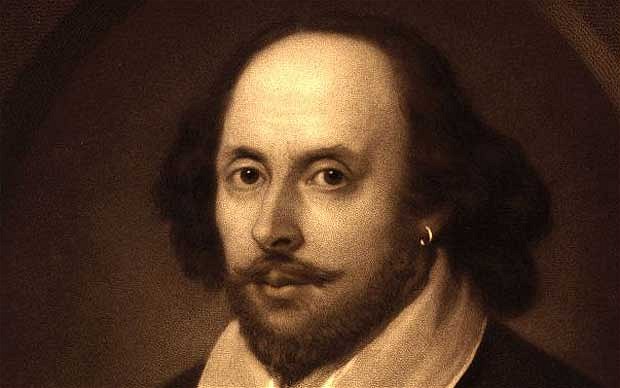 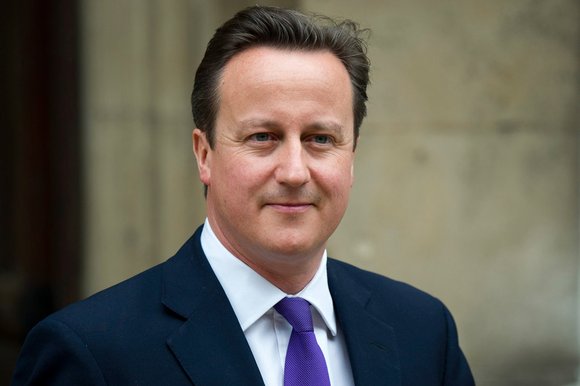 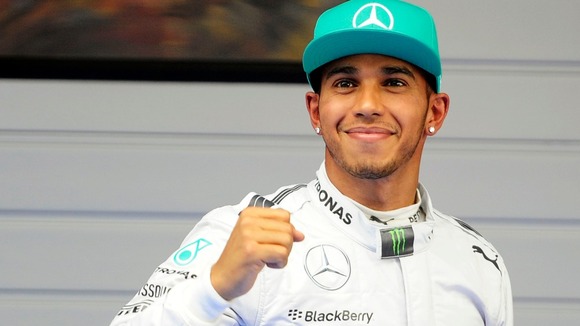 Kennst du deutsche Marken?
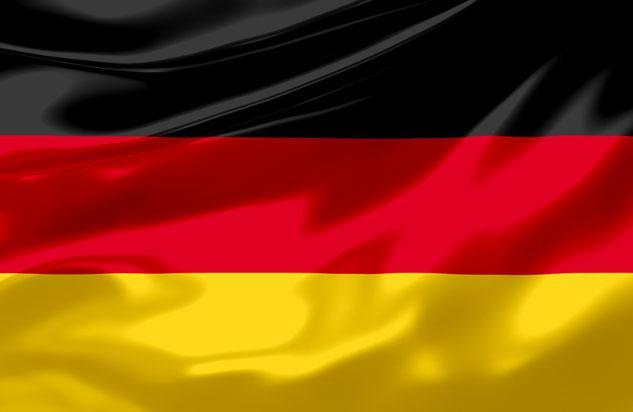 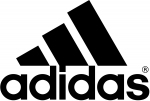 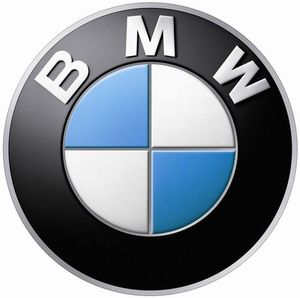 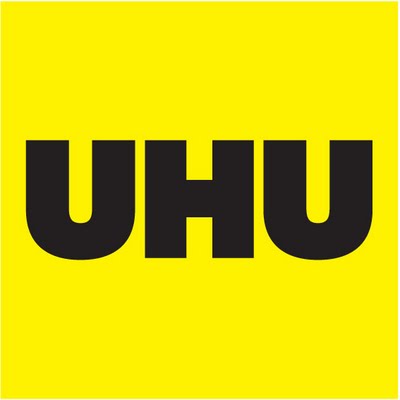 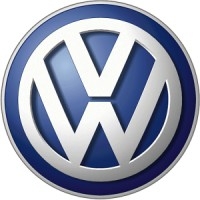 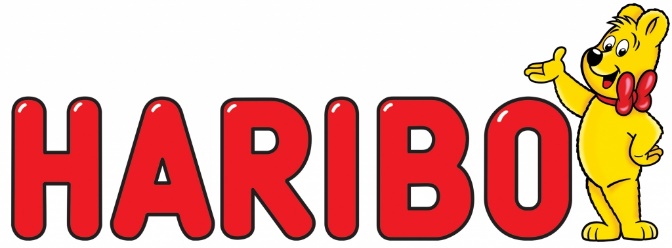 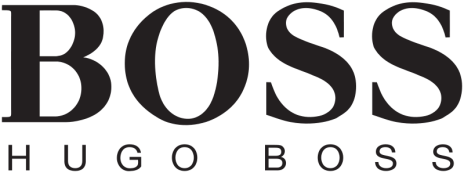 Kennst du englische Marken?
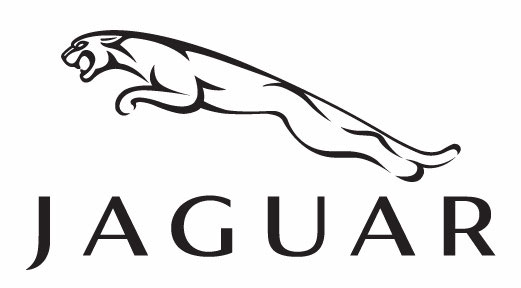 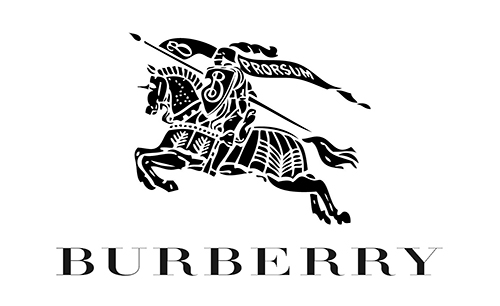 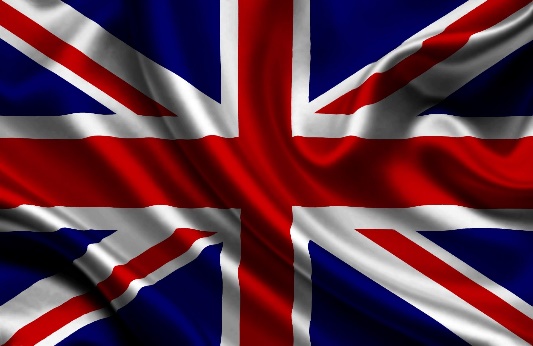 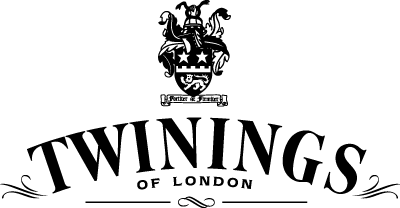 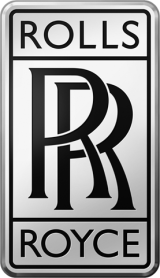 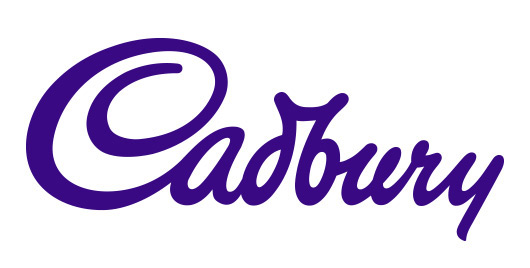 Kennst du deutsche Spezialitäten?
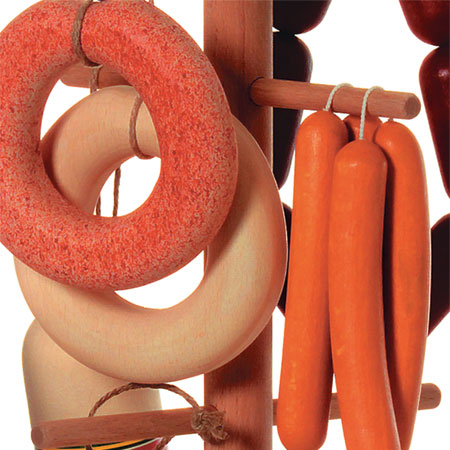 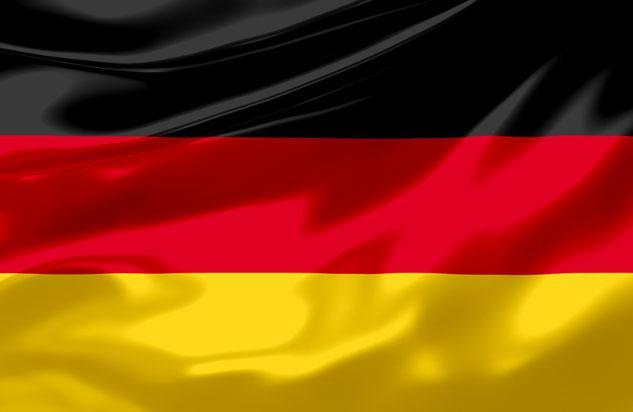 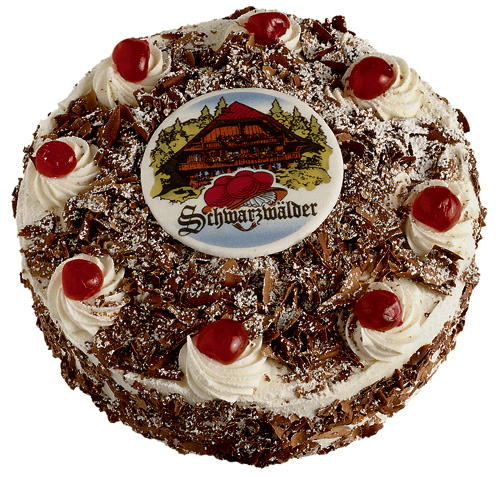 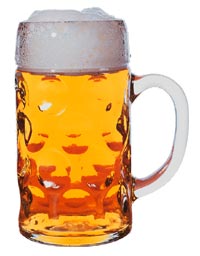 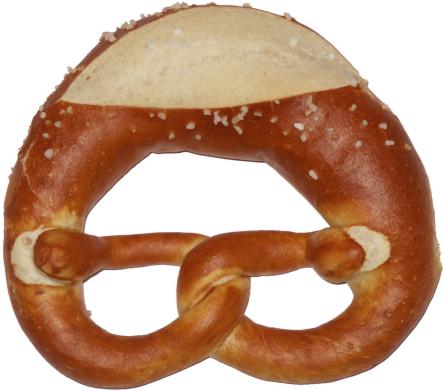 Kennst du englische Spezialitäten?
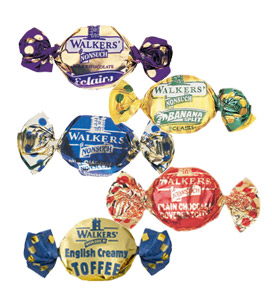 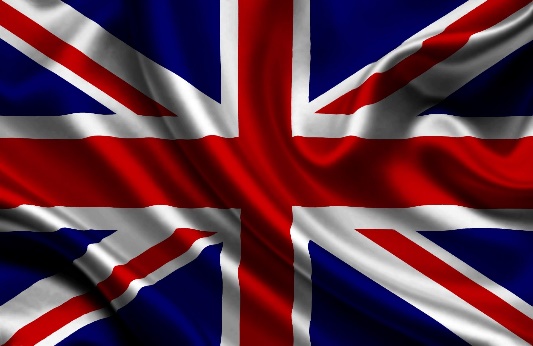 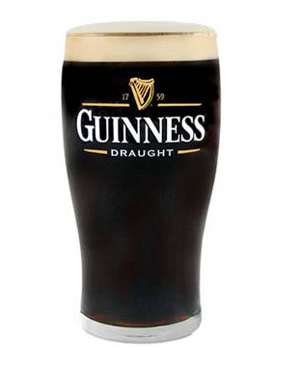 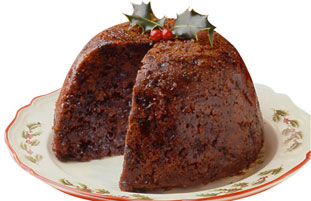 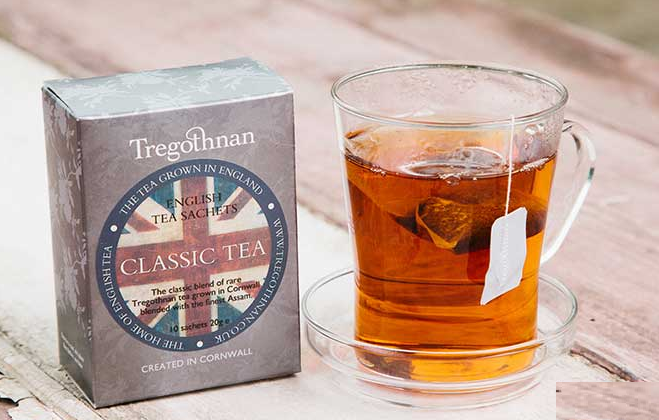 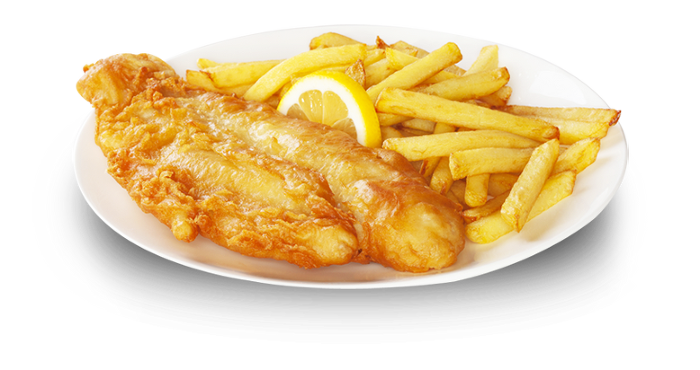 Zwei Länder, zwei Traditionen:
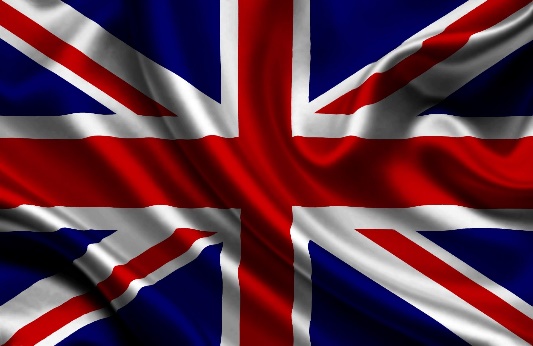 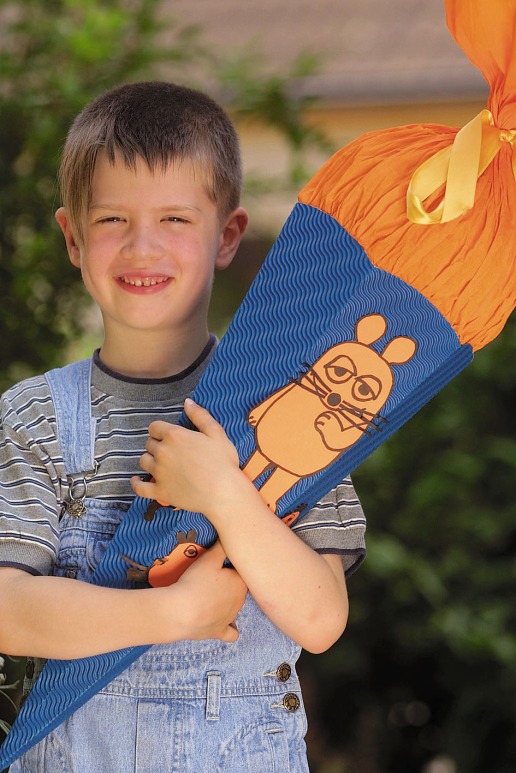 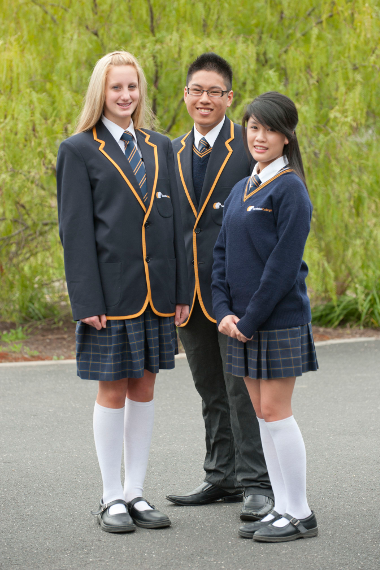 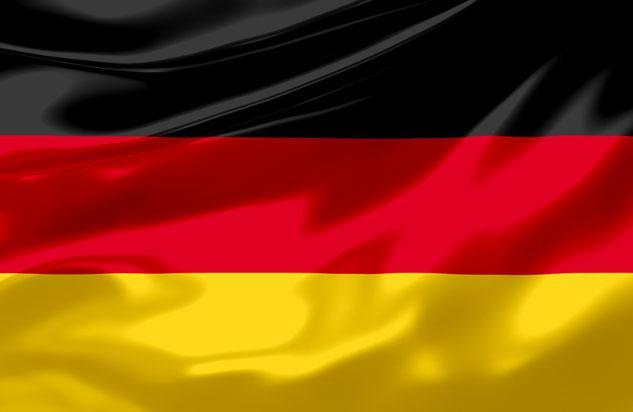 …………………….
……………….
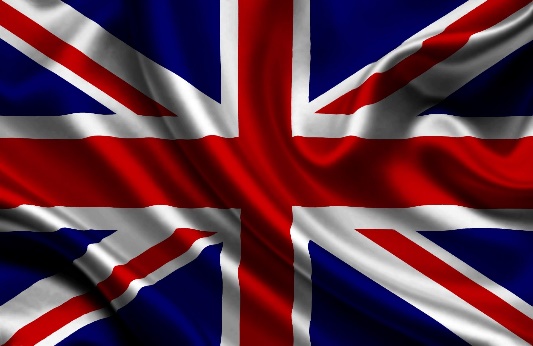 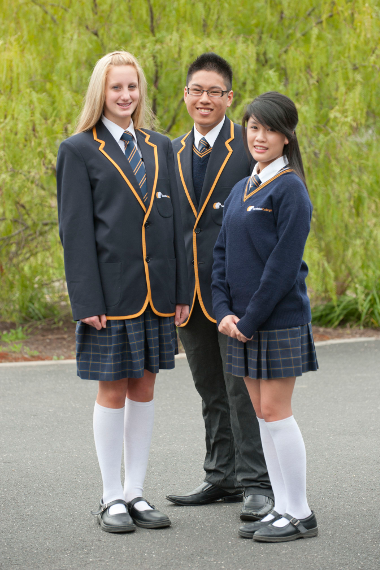 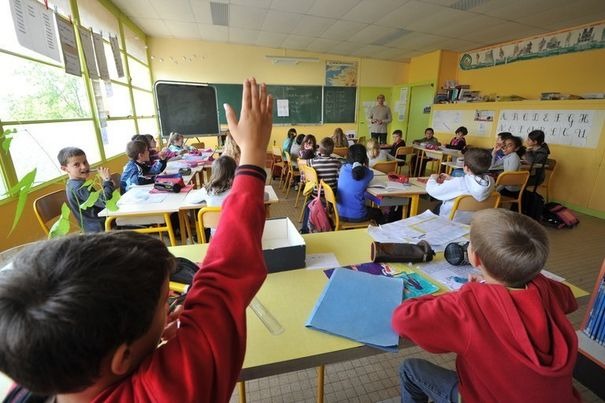 ………………
……………….
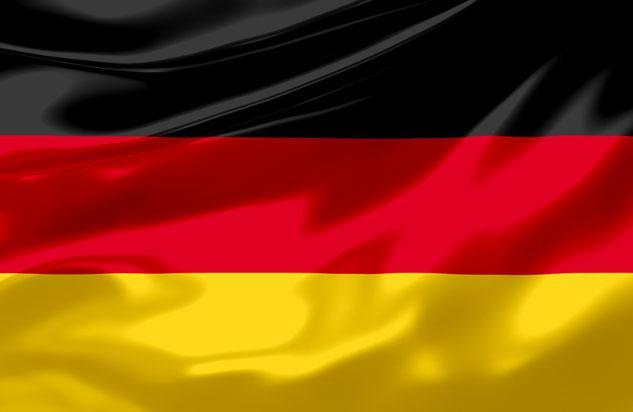 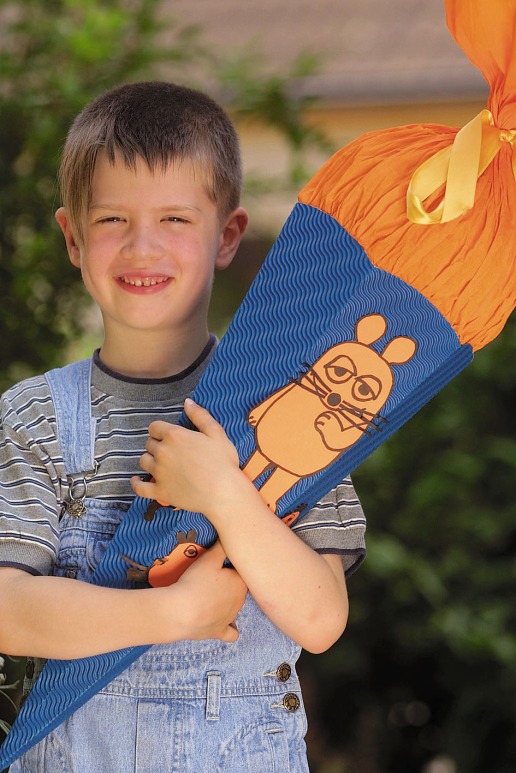 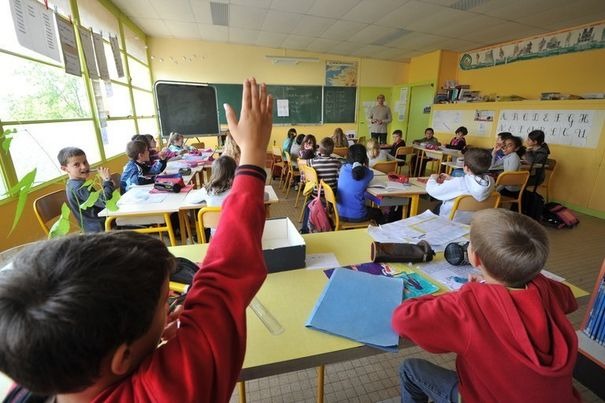 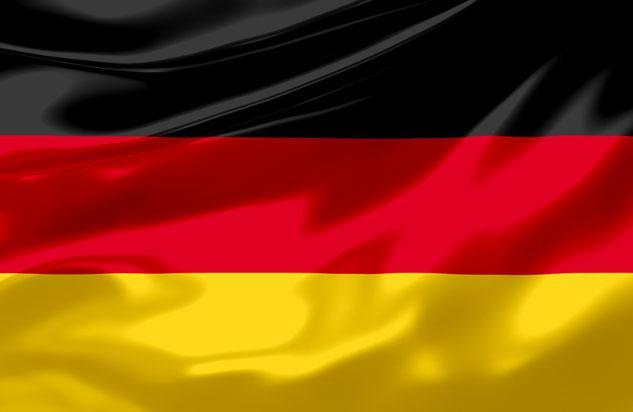 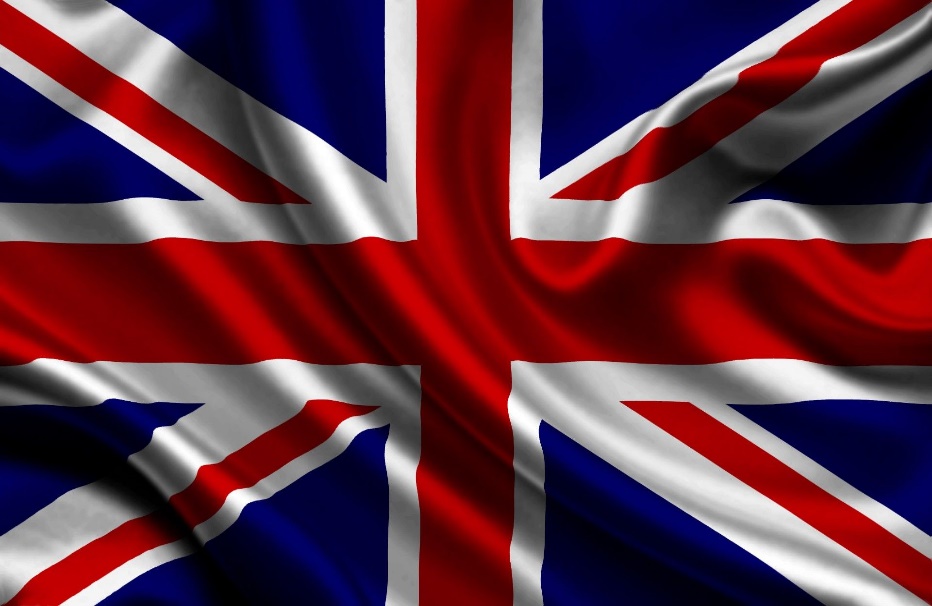 TSCHÜS!
GOOD BYE!